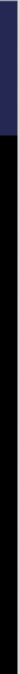 Wayfarer
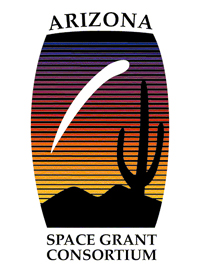 Ryan Stelzer
Dr. David Gaylor
April 16th, 2016
Arizona Space Grant Symposium
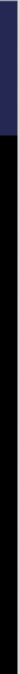 Agenda
Objective
System Requirements
Subsystem Components
Next Steps
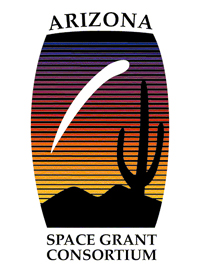 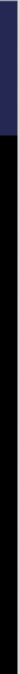 Problem
Current methods for exploring space extremely costly and slow to respond
No on demand survey missions: target selected well before launch
Inner solar system celestial objects under categorized
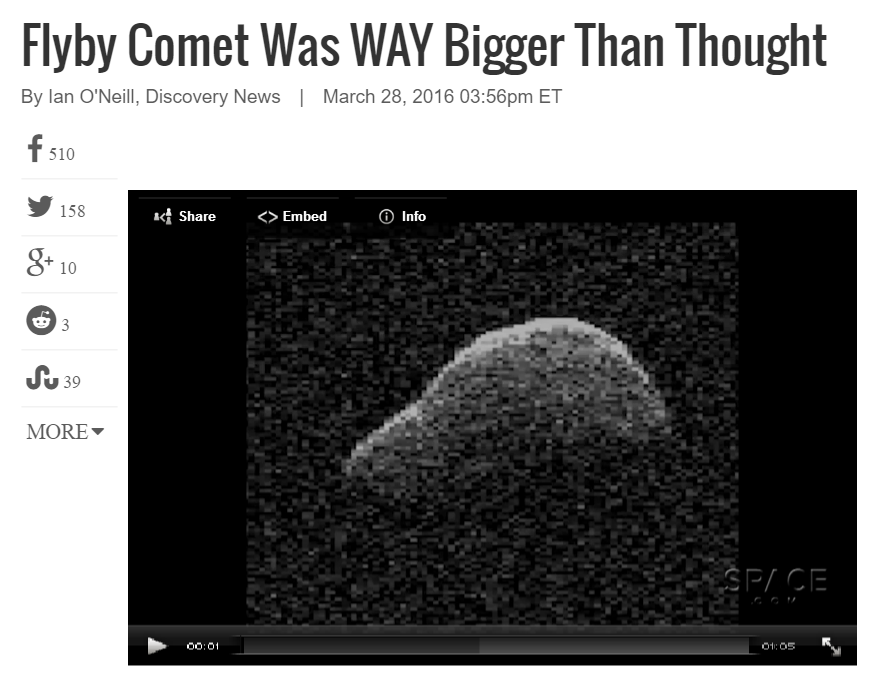 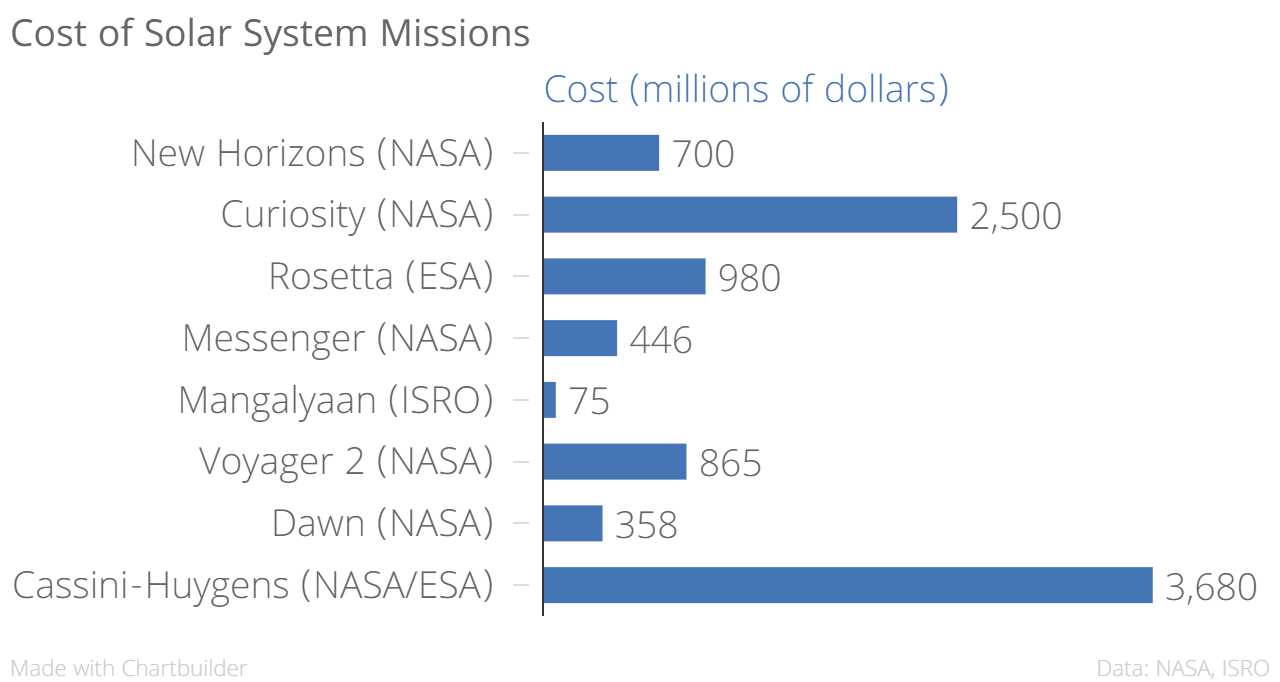 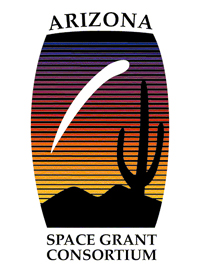 Forbes.com
Space.com, March 28th
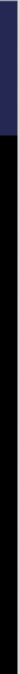 Objective
To develop framework for general purpose, rapid response Nanosatellite
Eventually have fleet in parking orbit waiting for a task
Proof of concept for CubeSat rendezvous with comet Schwassmann–Wachmann 3
Technology Demonstration
Science
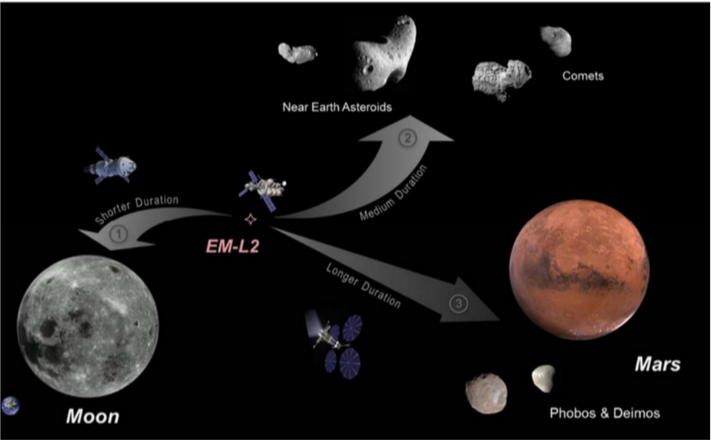 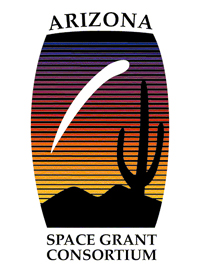 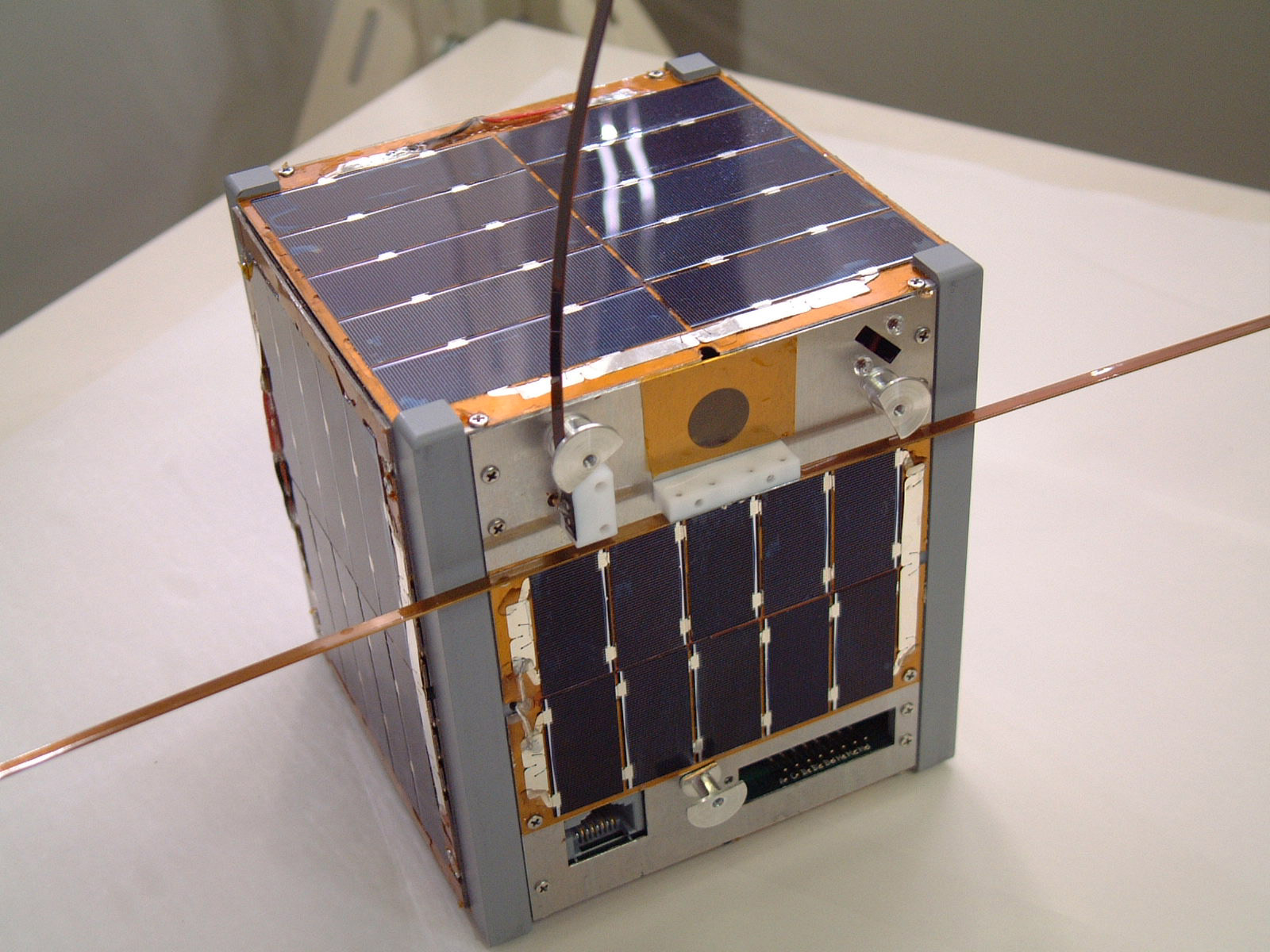 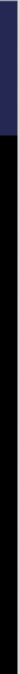 What is a CubeSat?
Miniature satellite 
1U of volume = 10 x 10 x 10 cm3
6U = 30 x 20 x 10 cm3
Rideshare options
Low cost 
Relatively new technology
University of Tokyo Cubesat
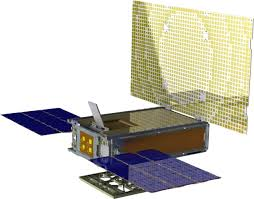 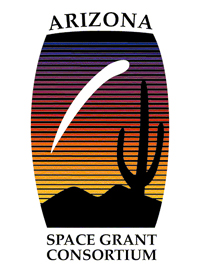 MarCO
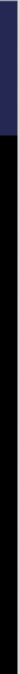 MarCO (Mars Cube One)
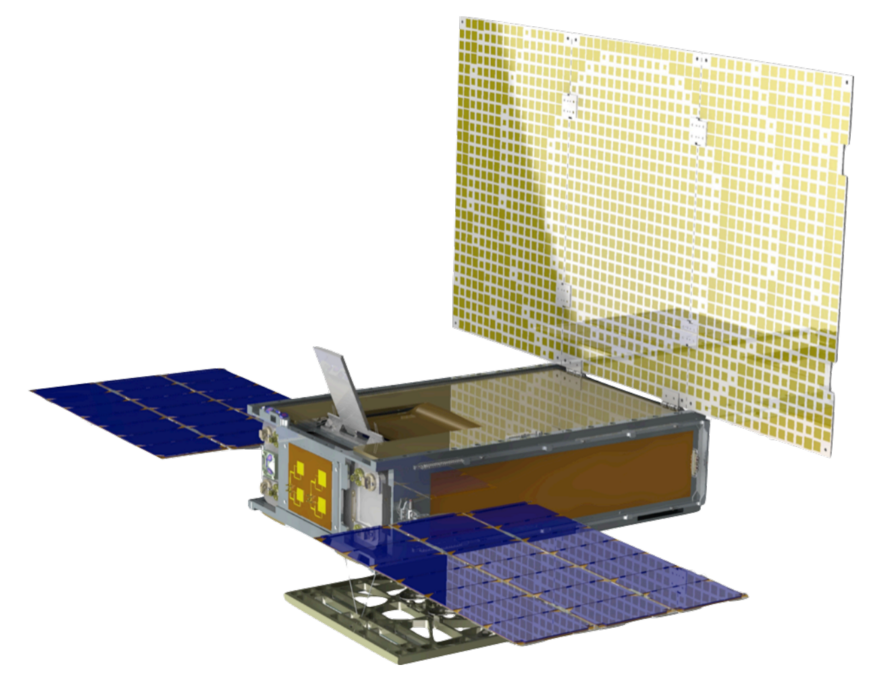 Two 6U CubeSats will accompany InSight to Mars
Relay data during Entry, Descent, and Landing
First deep space CubeSat (scheduled for 2018)
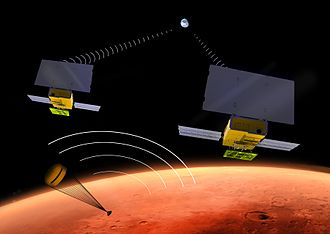 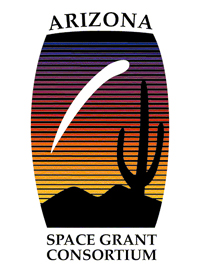 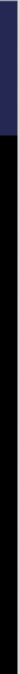 Design Approach
Subsystems/Trade Studies: 
Power
Propulsion
Communications
Attitude Determination
Orbital Requirements
Torquing
Thermal
Constraints:
Volume: 6U
Mass: 14 kg
Power: 55 Watts
Cost: Approx. $5-6 million
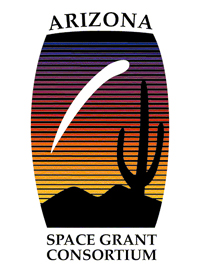 [Speaker Notes: Budgets for cost, mass, volume and power 
Volume: 6U, Mass: 14 kg, Power: 55 Watts, Cost: Approx. 5-6 million US Dollars,
Subsystems/Trade Studies: Power, Propulsion, Communications, Attitude Determination, Orbital Requirements, Torquing, Thermal]
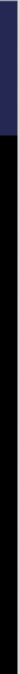 Power
Power Required: 55 (Watts)
Distance from Sun: max 1.3 AU
Manufacturer: Clyde Space
Panels: ~200 W/m2
Area Needed: 0.284 m2
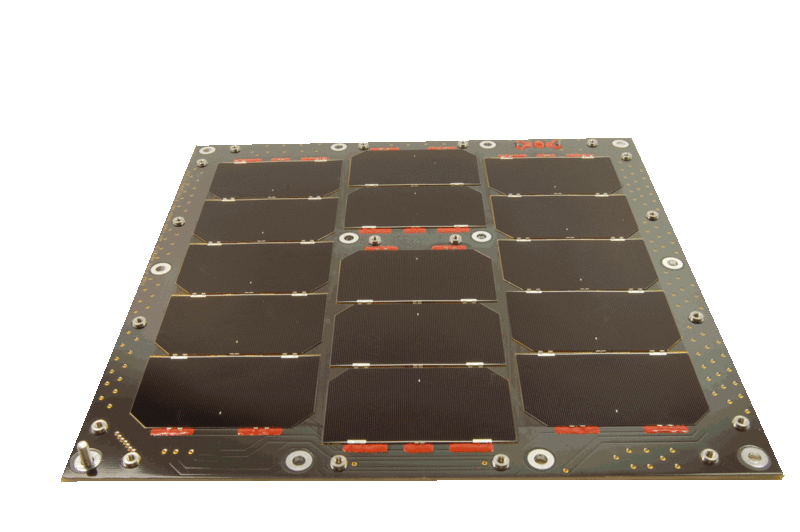 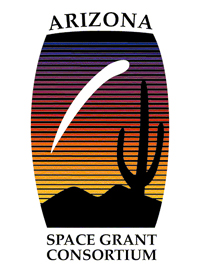 [Speaker Notes: Actual panel will fold up, the one above is a non folding panel.

Talk about, how part was chose, why it was chose]
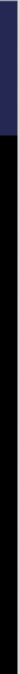 Propulsion
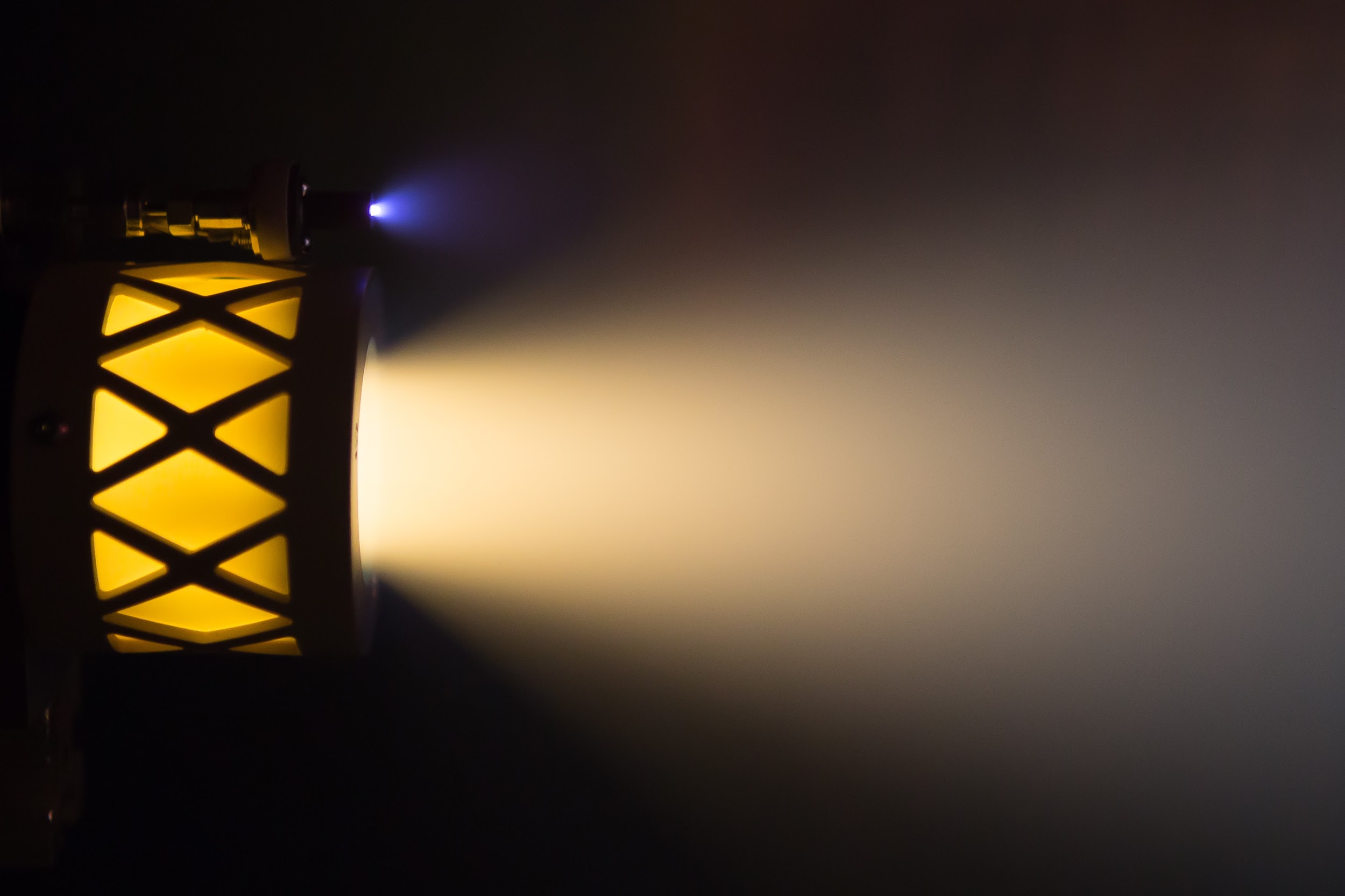 Busek BIT-3 Engine
Ion Propulsion
50 Watts needed
High efficiency, ~3500 sec ISP
20,000 hour lifetime
Iodine propellant
2.5 kg of fuel needed
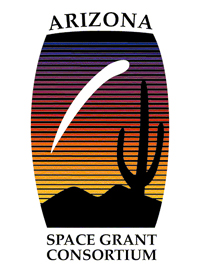 [Speaker Notes: Details about specifications, why these are auditable for mission, why they are the best choice
Iodine propellant, does not have to be as pressurized and is higher density than Xenon - so takes up less space, and lighter storage apparatus can be used
http://www.clyde-space.com/cubesat_shop/solar_panels/6u_solar_panels/335_6u-cubesat-side-solar-panel]
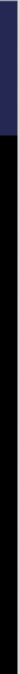 Communications
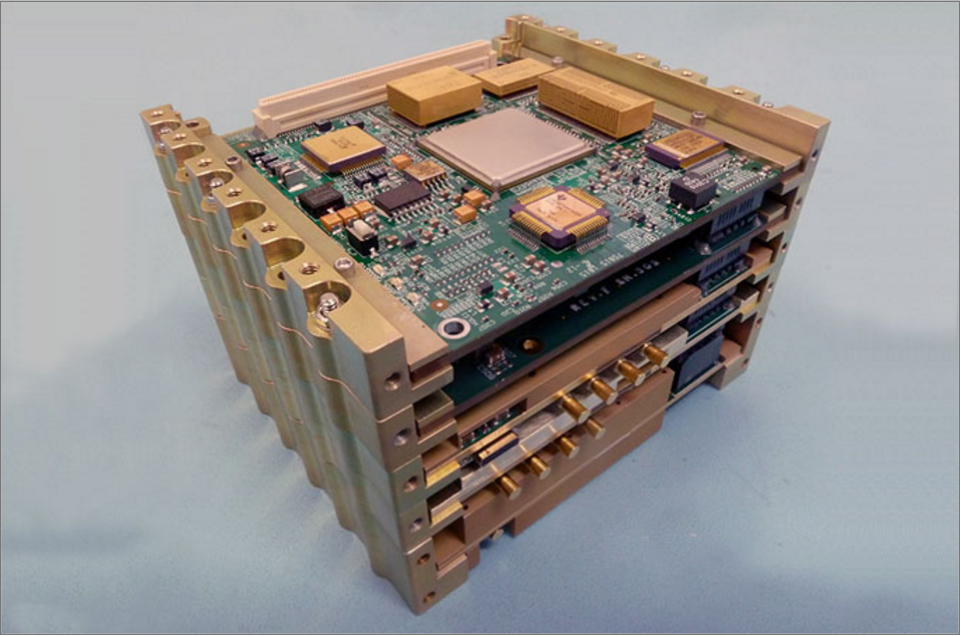 Iris Transponder
Developed by JPL
0.5 U, 1.2 kg
26 W at full transpond
On MarCO Cubesats
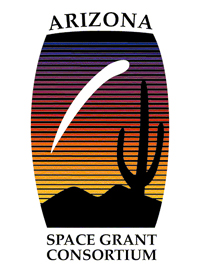 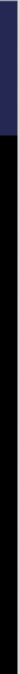 Thermal
1.5 AU with engine off → 1 AU with engine on
	Solar Panels:	 -5 to 55 C
	Body of CubeSat:	-57 to 10 C
	Battery will have heating system
Next Steps: 
Use FEA software 
Energy output particular parts
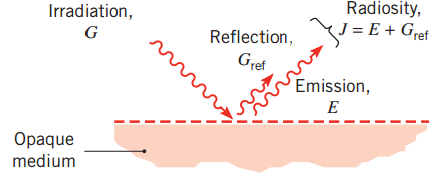 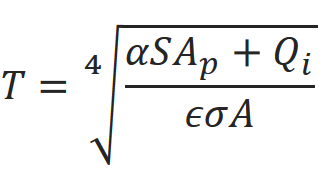 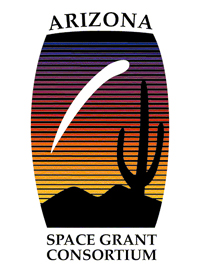 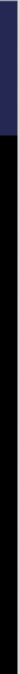 Torquing
Results:
How we go from mass and dimensions to inertia:
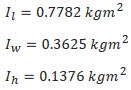 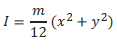 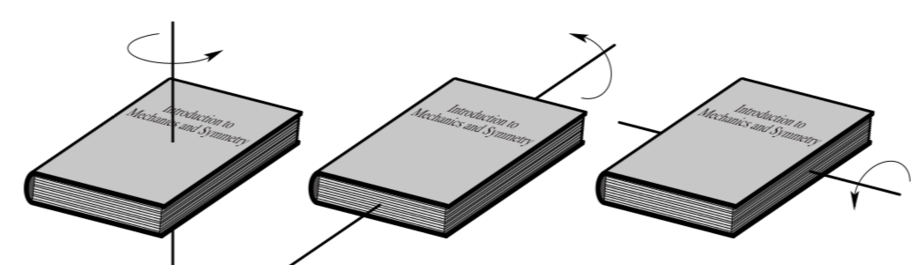 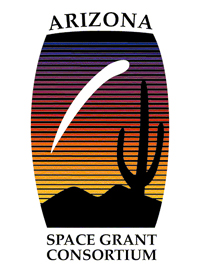 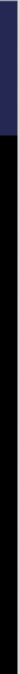 Next Steps
Finalize trade study results
Write detailed proposal based on our research
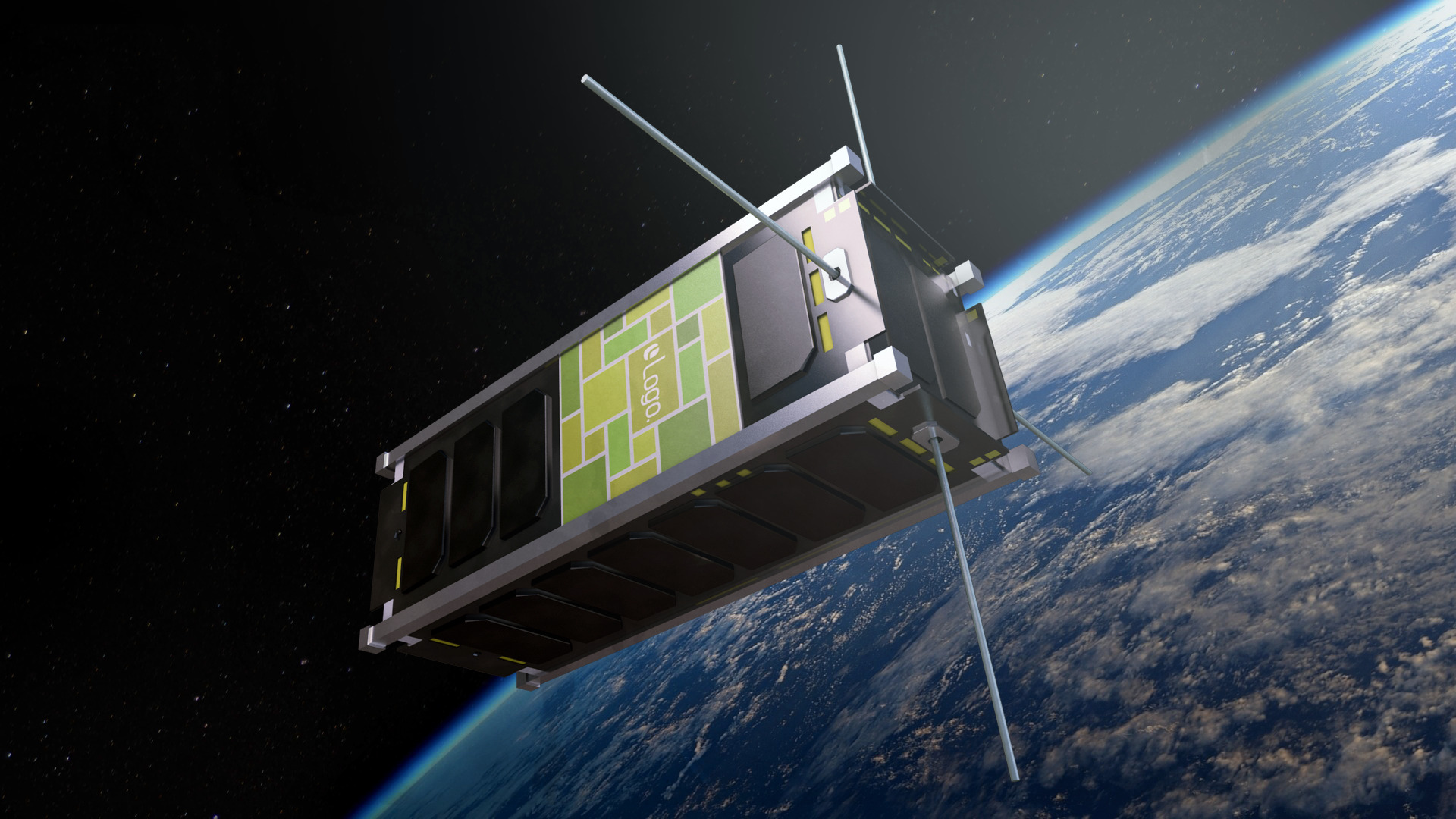 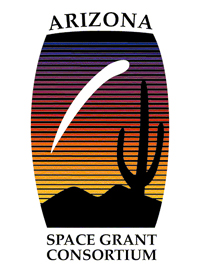 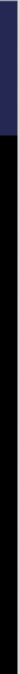 Thank You!
Dr. David Gaylor
NASA Space Grant & Arizona Space Grant Consortium
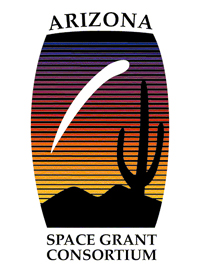 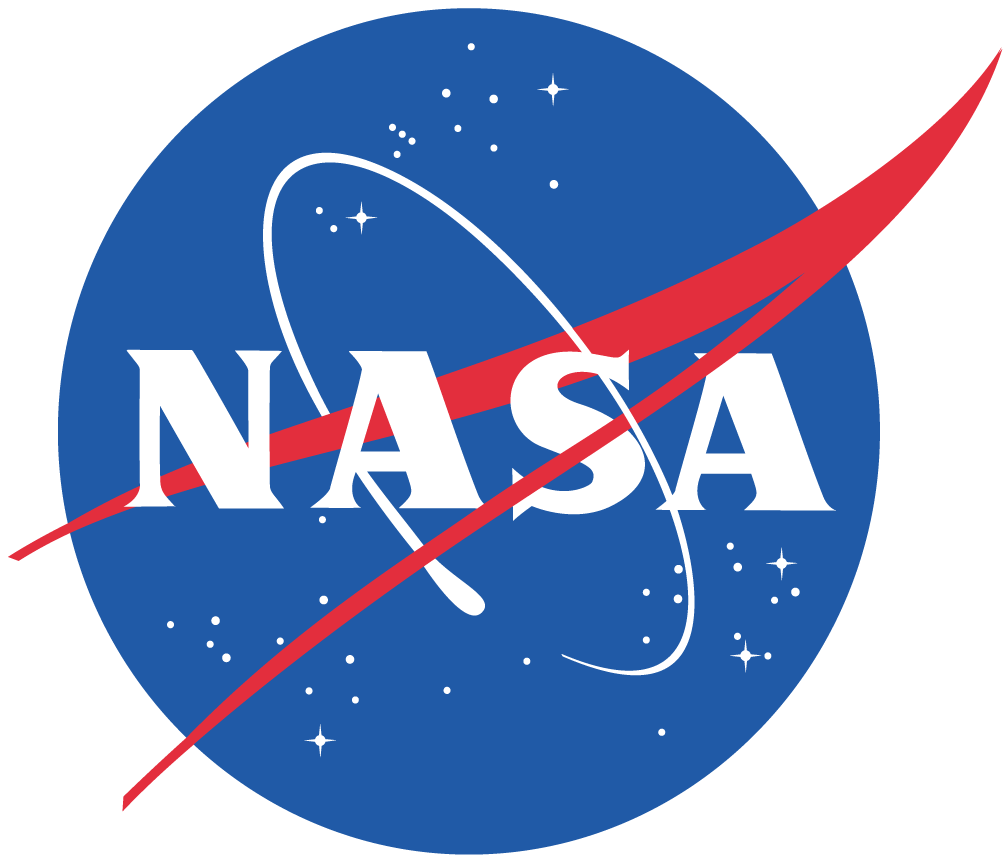